都道府県庁所在地教	科	：社会学	年	：小学４年生
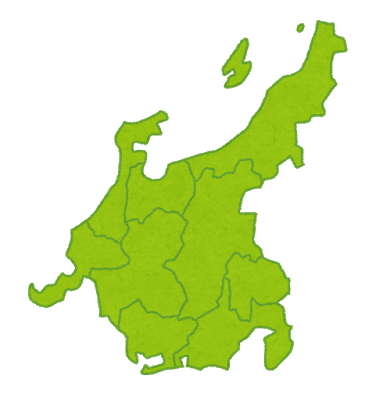 中部地方編
各県の絵や名前を見て
県庁がある都市名を答えましょう。

所在地の都市は各県が条例で定めたものによる。
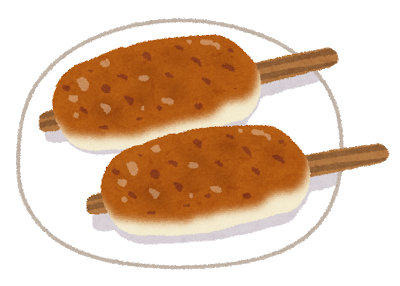 県庁所在地を答えましょう。
けんちょうしょざいちをこたえましょう。
新潟県（にいがたけん）
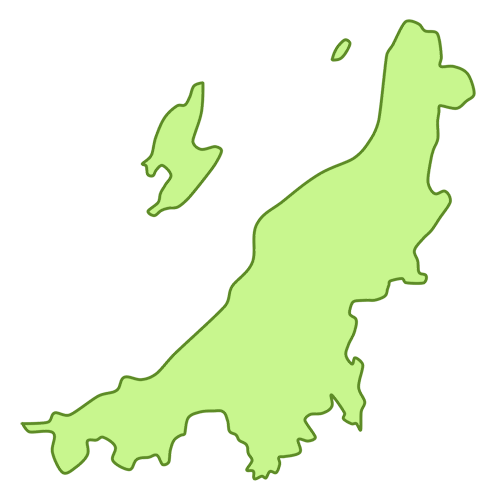 新潟市（にいがたし）
富山県（とやまけん）
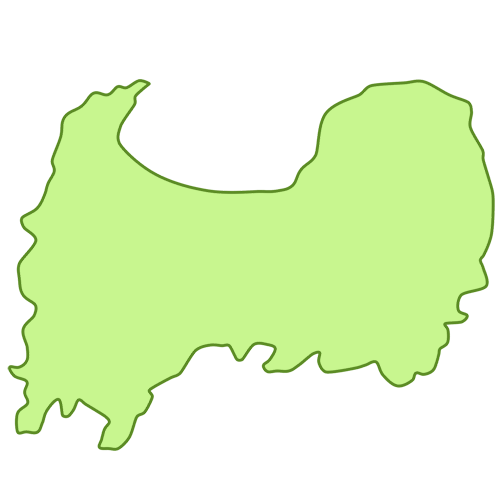 富山市（とやまし）
石川県（いしかわけん）
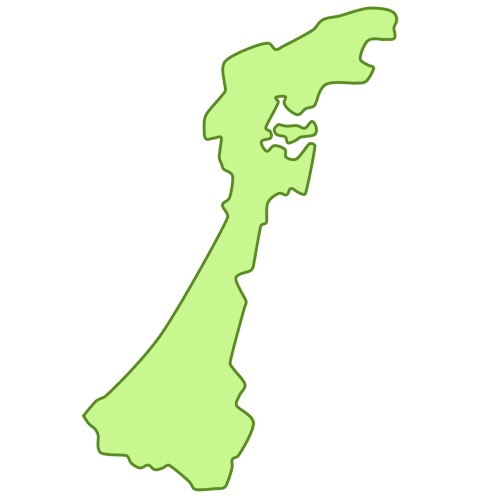 金沢市（かなざわし）
福井県（ふくいけん）
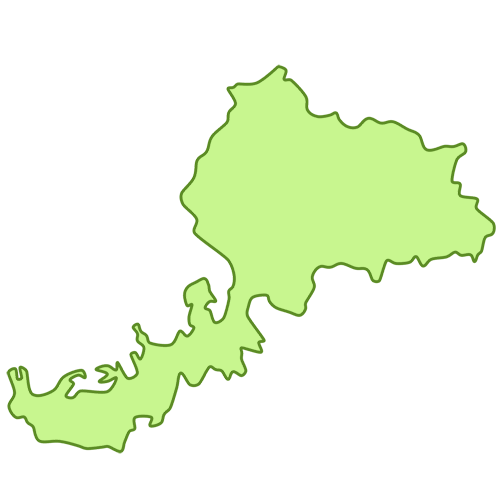 福井市（ふくいし）
山梨県（やまなしけん）
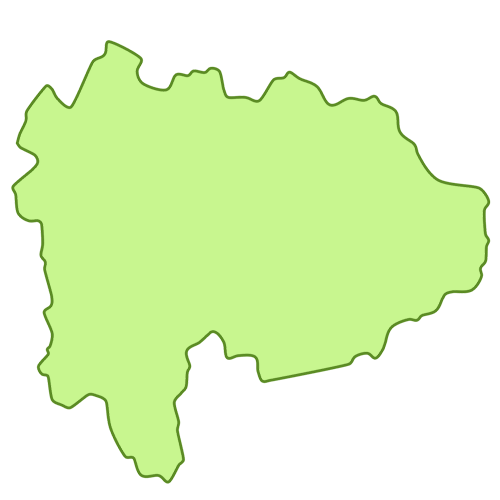 甲府市（こうふし）
長野県（ながのけん）
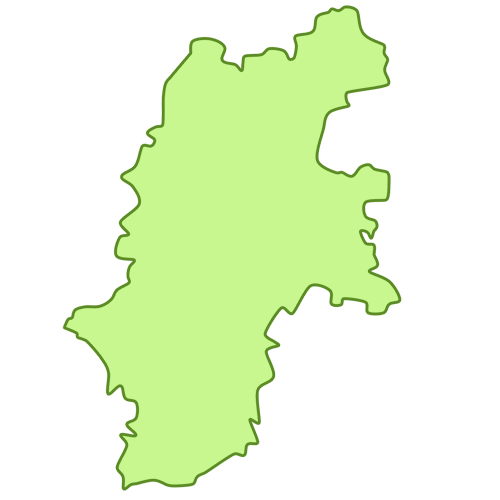 長野市（ながのし）
岐阜県（ぎふけん）
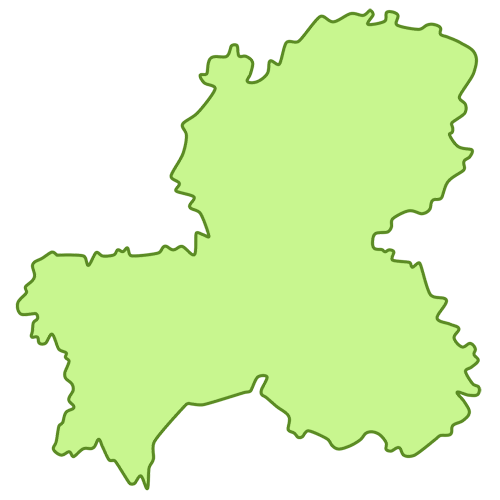 岐阜市（ぎふし）
静岡県（しずおかけん）
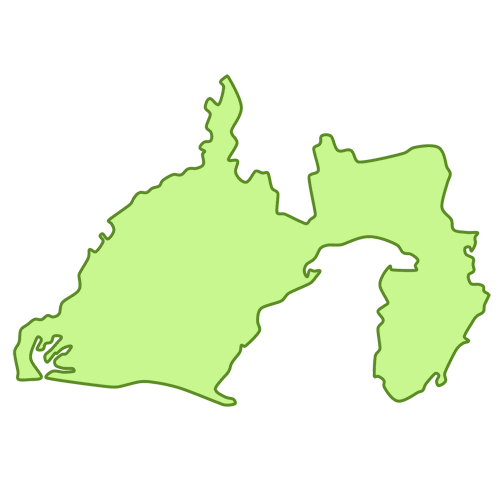 静岡市（しずおかし）
愛知県（あいちけん）
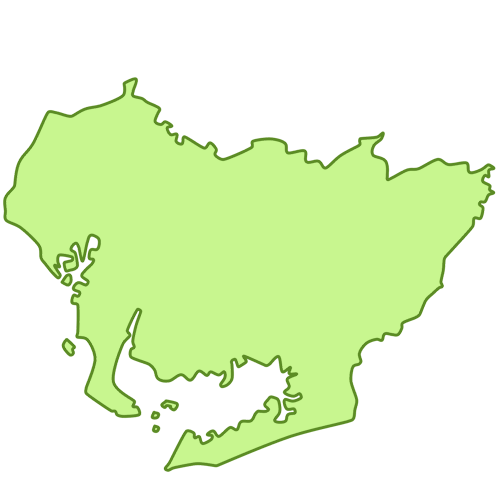 名古屋市（なごやし）